Семова Е.Н.,
учитель начальных классов
МОУ СОШ№5 им . П.Д . Киселева
ТЕМА: «РОЛЬ НАЧАЛЬНОЙ ШКОЛЫ В ДАЛЬНЕЙШЕЙ ЖИЗНИ УЧЕНИКА»
«От первого за партой часа, От первой буквы, от нуля Учителя начальных классов – Всех наших лет учителя!»
Учитель начальных классов-это не просто учитель, это вторая мама!
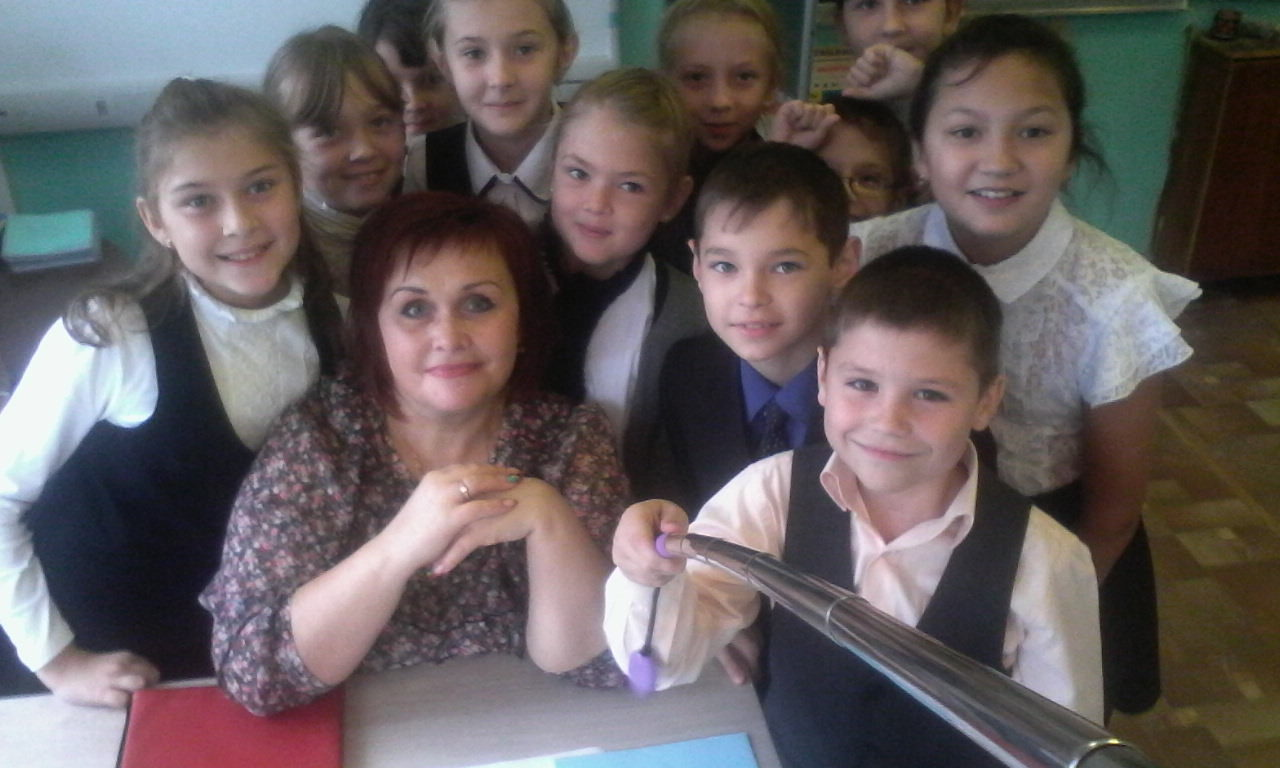 Учитель начальных классов – профессия особая. Большая ответственность и большая любовь. Любовь – определяющее качество этой специальности: прежде всего любовь к детям – вряд ли без неё можно стать учителем; любовь к труду – профессия учителя предполагает ежедневную упорную работу; любовь к жизни – без оптимизма нельзя  испытать радость открытия.
Начальная школа – это первые шаги ребенка по дорогам наук и открытий, доказательств и аксиом, теорем, правил и определений.
Именно в начальной школе начинается закладка фундамента знаний, на котором ученик будет строить свое дальнейшее образование. А от того, насколько ребенку уютно и комфортно в школе, во многом зависят его учебные успехи и душевное равновесие.
Атмосфера, царящая в начальной школе, близка к семейной. Ученики всегда с радостью приходят на занятия, зная, что сегодня они откроют для себя что-то новое, интересное. Здесь их поддержат, похвалят и одарят вниманием и заботой любимые учителя.
Работоспособность
Один из главных целевых ориентиров: научить ребенка работать, принимать самостоятельные решения в различных ситуациях, что способствует самоопределению, самоутверждению его в коллективе.
Эти ориентиры стоят во главе угла
 т.к. если эти качества не развиваются на этапе начальной школы, вряд ли их удастся развить позже
.
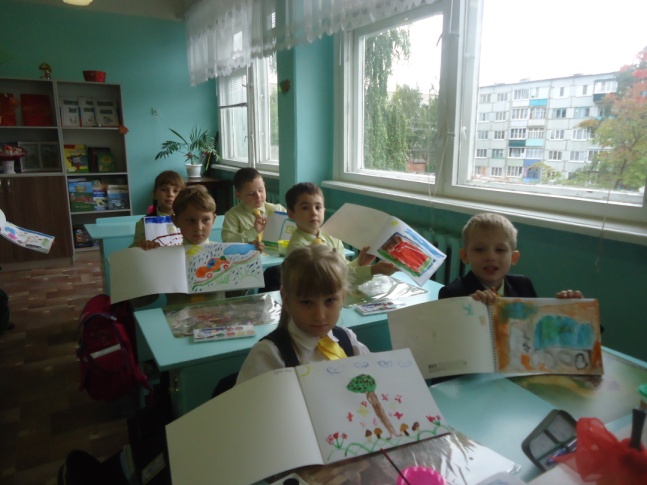 Старательность
Усидчивость
Аккуратность
Стремление доводить начатое дело до конца
.
Мы хотим, чтобы наши ученики не были похожи друг на друга, понимали друг друга и адекватно оценивали окружающий мир, умели жить полноценной жизнью в современных условиях.
Это возможно при условии, 
что мы выпустим человека, умеющего думать, анализировать и 
соответственно 
делать выбор.    Во многом от нас зависит, состоится ли как личность наш ученик, 
сможет ли он реализовать себя и, наконец, как сложится его судьба.
Когда-то в древности Великий Учитель решил испытать своих учеников, предложив им выбрать для себя мечи. Один из них выбрал лёгкий меч, надеясь сохранить силы в долгом походе. Другой выбрал длинный меч, надеясь поразить им больше противников с безопасного расстояния. Но самым мудрым оказался третий ученик, который выбрал для себя самый удобный меч, ставший продолжением его руки. Мы, как Великий Учитель, должны как раз и дать в руки ученику тот самый удобный меч Знаний, который станет для него необходимой частью жизни.
Спасибо за внимание!
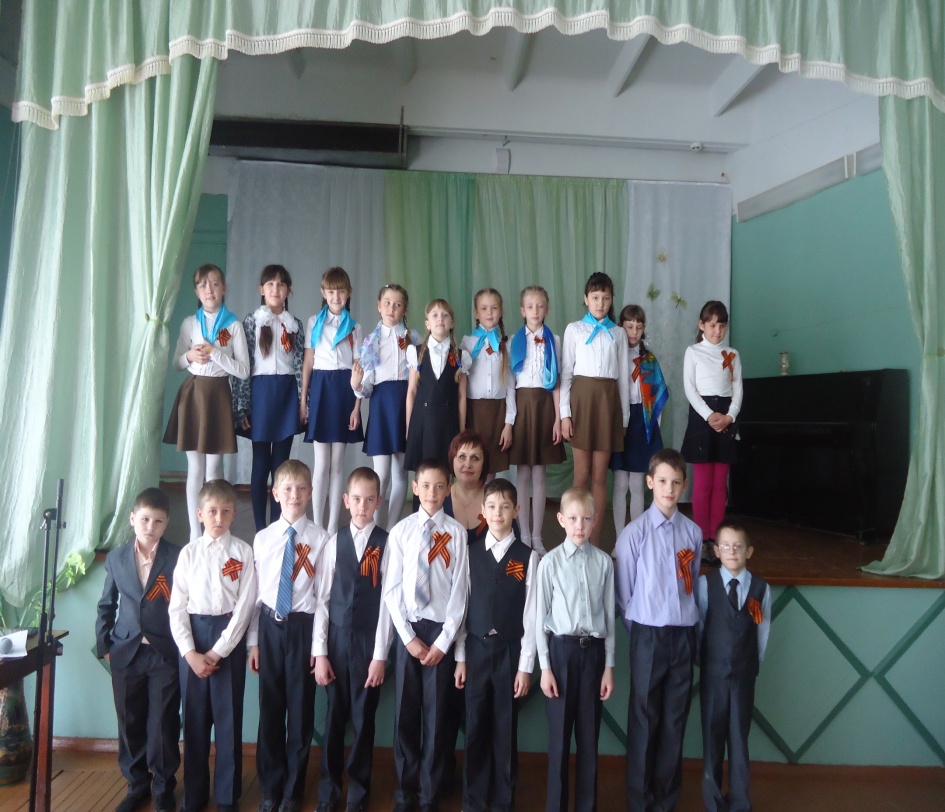 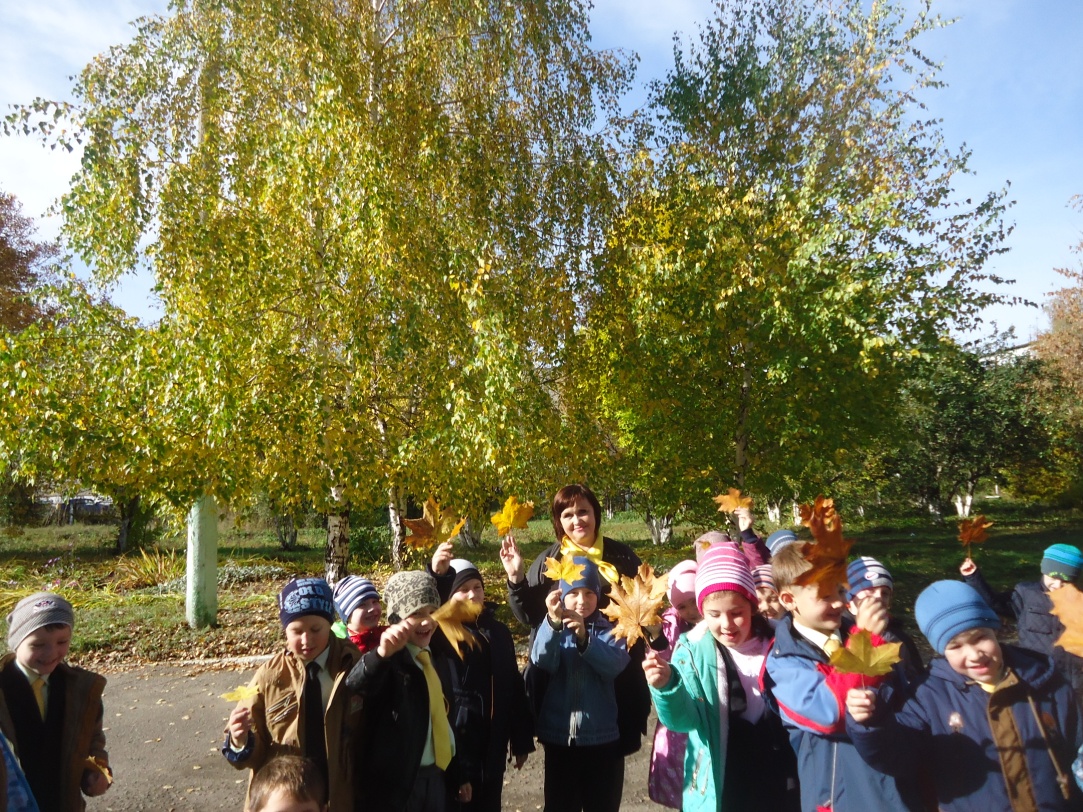